Fig. 3 Histology of intrastriatal grafts. All pictures show TH-immunoreactivity except (D) and (L) (p75) and (I) ...
Brain, Volume 128, Issue 12, December 2005, Pages 2961–2976, https://doi.org/10.1093/brain/awh644
The content of this slide may be subject to copyright: please see the slide notes for details.
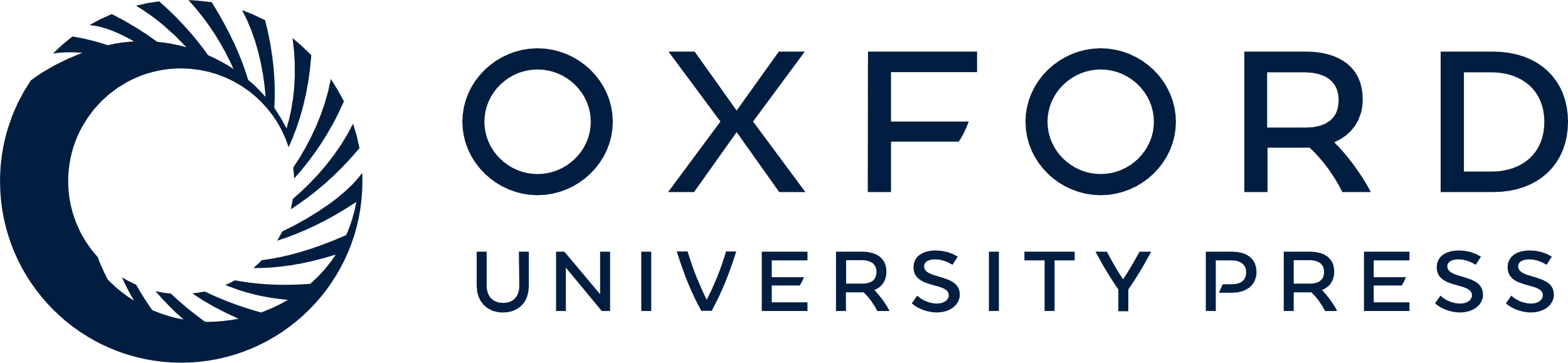 [Speaker Notes: Fig. 3 Histology of intrastriatal grafts. All pictures show TH-immunoreactivity except (D) and (L) (p75) and (I) (GFAP). The boxed areas in (A), (E) and (I) are shown in higher magnification in (B), (F) and (J), respectively. Grafts with VM cells had surviving TH+ neurons and TH+ fibres reinnervating the host striatum (A)–(C), (E)–(G), (I) and (J). Animals co-grafted with OEC and 100 000 VM cells (A)–(C) had a more extensive TH+ reinnervation compared to animals grafted with 100 000 VM cells alone (E)–(G) or co-grafted with astrocytes and 100 000 VM cells (I) and (J). There was a striking difference between the amount of TH+ fibres in the peripheral part of striatum in animals co-grafted with OEC (C) and animals with single VM grafts (G). No TH+ fibres were observed at the transplantation site in animals grafted with OEC alone (H). Immunohistochemical labelling of p75 demonstrated surviving OEC in animals grafted with OEC alone (L), shows the area corresponding to panel (H) as well as in OEC/VM co-grafts (D). No p75+ cells were found in non-grafted controls or animals grafted with VM alone, and on rare occasions a few p75+ cells were present in animals grafted with astrocytes alone or co-grafted with astrocytes and VM (data not shown). Animals grafted with astrocytes alone had an intense GFAP+ labelling of the graft area (K). The illustration in (M) shows the location of the graft versus pictures of the peripheral striatum (shown in C and G). AC = astrocytes; LV = lateral ventricle; asterisk = border between cortex and striatum. Scale bars: (A), 300 μm; (E) and (I), 300 μm; (B)–(D), (F)–(H) and (J)–(L), 300 μm.


Unless provided in the caption above, the following copyright applies to the content of this slide: © The Author (2005). Published by Oxford University Press on behalf of the Guarantors of Brain. All rights reserved. For Permissions, please email: journals.permissions@oxfordjournals.org]